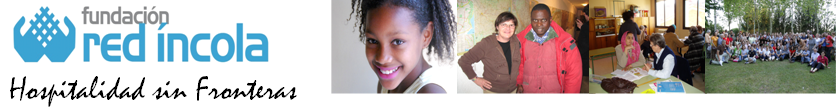 Acción Verapaz
XI ENCUENTRO DE FORMACIÓN
Valladolid
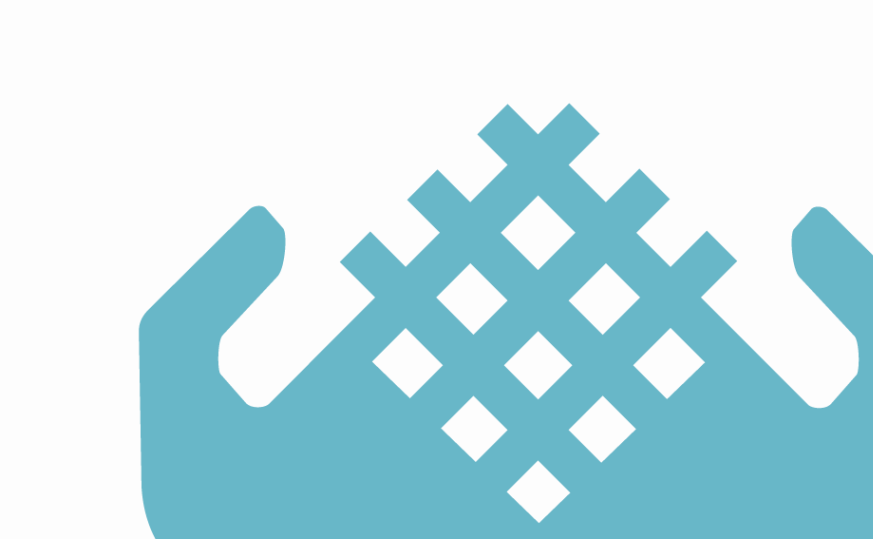 www.redincola.org
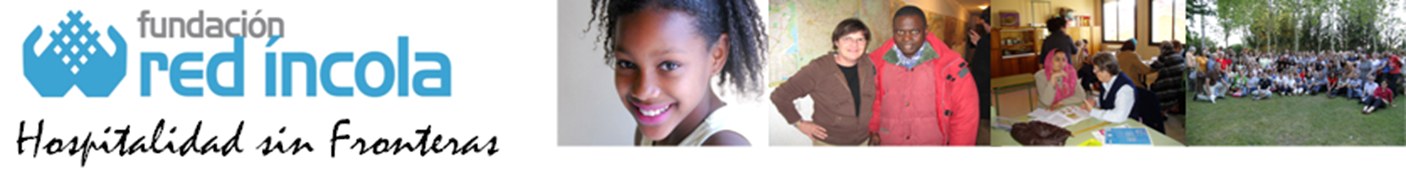 Una red inspirada en el humanismo cristiano
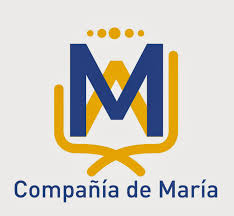 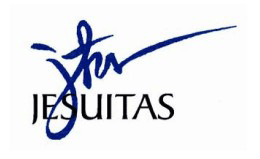 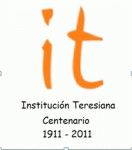 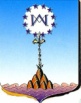 Religiosas
María Inmaculada
Institución 
Teresiana
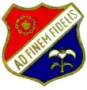 Esclavas
Sdo. Corazón
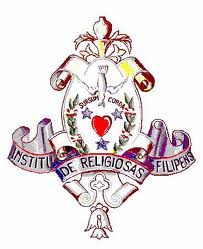 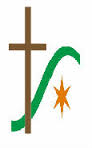 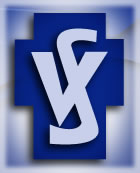 Centro de 
Orientación Familiar
OIKOS DOMINICOS
Carmelitas de
La Caridad
Vedruna
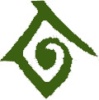 Filipenses
Misioneras
Enseñanza
Hijas de
 la Caridad
Desde el 2006 tiene como MISIÓN: Apoyar a la población en mayor precariedad y promover sus derechos, para que disfruten de una vida digna. Los valores que la identifican son: Dignidad  justicia  interculturalidad trabajo en red y transparencia en la gestión
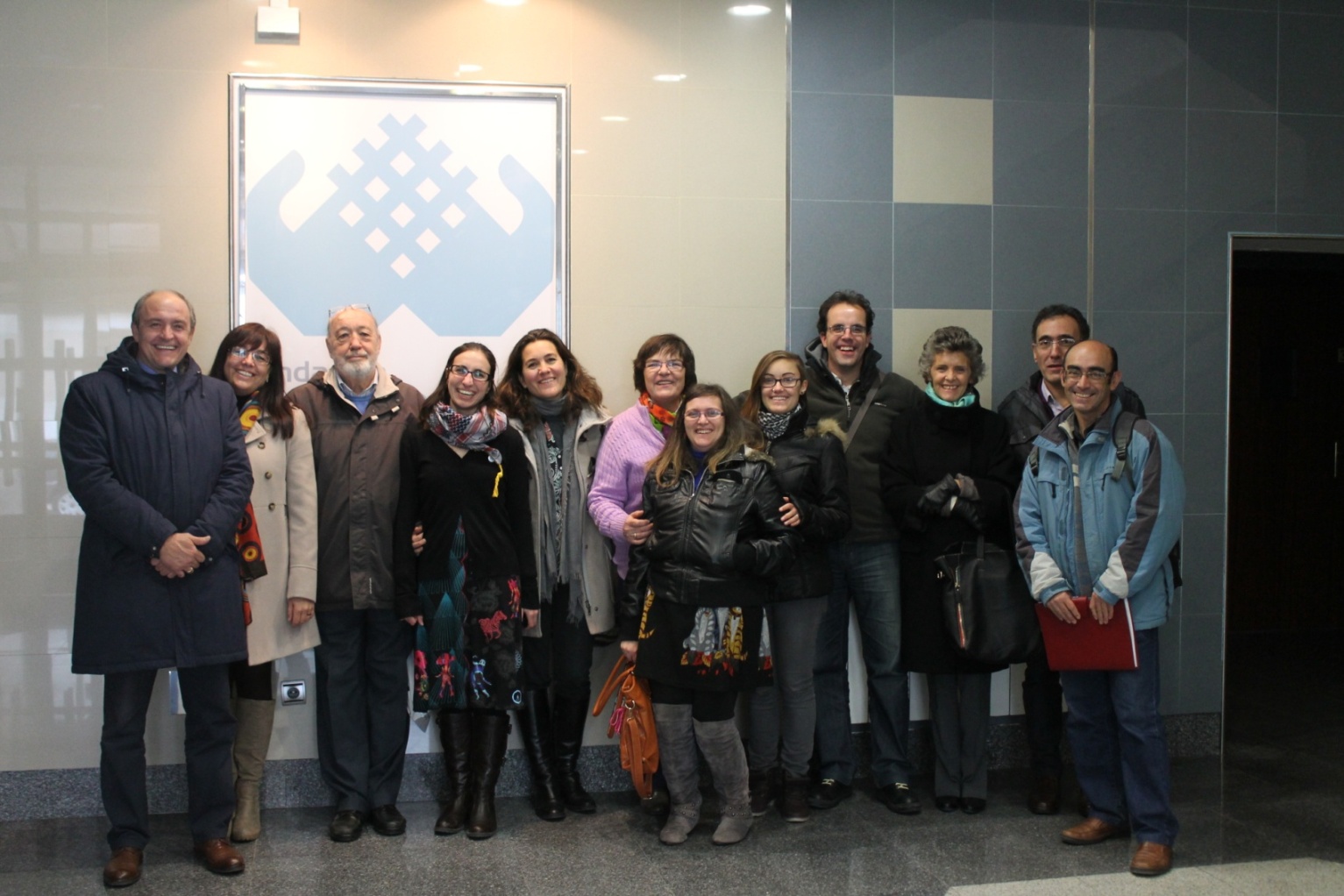 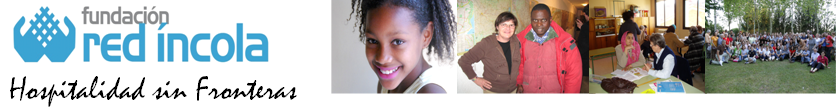 NUESTROS ORÍGENES
Desde 1.998, las necesidades de la población inmigrante que llega a Valladolid promueve el movimiento de personas voluntarias para atenderles 

 Centro de voluntariado social
“Hogar Pax” (Albergue personas sin hogar Capuchinos)
Los Jesuitas crean Calor y Café en el 2002
Otras iniciativas en estos años: Hogar Vicuña para mujeres, apoyo escolar, etc..
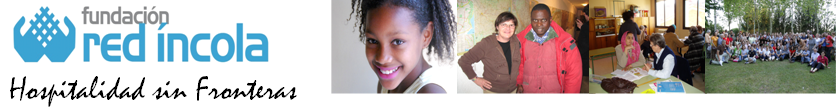 EN EL 2006

Constitución de la Asociación Red Íncola como una red de instituciones para el apoyo integral a personas inmigrantes.
EN EL 2008

 Se incorpora la Compañía de María
 Se crea el Centro de acogida
 Se publica el I plan estratégico, se 
definen las áreas de actuación y el 
equipo técnico.
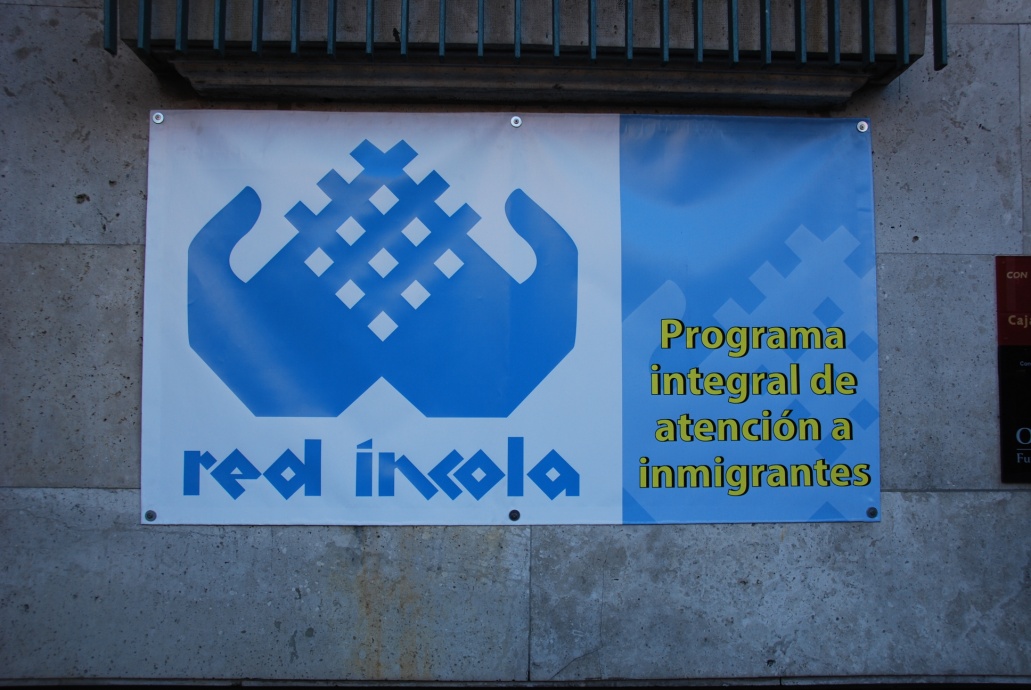 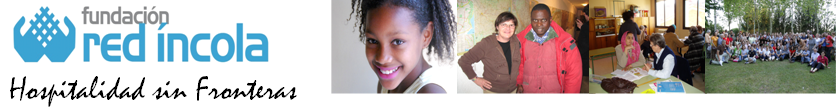 EN ESTOS AÑOS Red Íncola crece…

Mayor número de proyectos
 Apoyo en la financiación tanto pública como privada
 Más personas confían en Red Íncola atendiendo a 4.000 personas
 Crece el número de voluntarios comprometidos.
EN EL 2011
Se crea la FUNDACIÓN RED ÍNCOLA
Publicación II Plan Estratégico 2013-2015 
Ámbito nacional: proyectos en Melilla, Huelva, Segovia, Palencia, La Coruña y Burgos (junto Atalaya Intercultural)
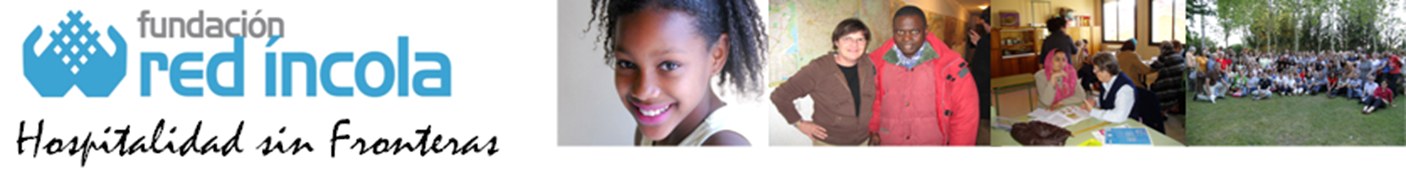 CARACTERÍSTICAS DE LAS PERSONAS CON LAS QUE TRABAJAMOS
Personas en situación de exclusión social: familias inmigrantes, personas sin hogar, mujeres en situación vulnerable, jóvenes. 

Sin recursos económicos suficientes  - el 90% de las personas están desempleadas o con un empleo muy precario. 
El 15% está en situación irregular – sin acceso a recursos sociales. 
Baja formación laboral y escasa empleabilidad. 
Dificultad de acceso a la vivienda.
Destructuración familiar.
Choque cultural – prejuicios
Marginalidad emergente
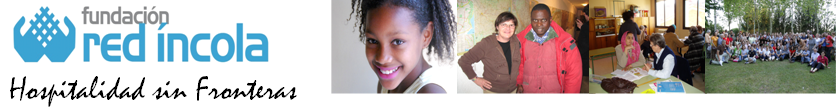 EN ESTOS AÑOS Red Íncola crece…

Mayor número de proyectos
 Apoyo en la financiación tanto pública como privada
 Más personas confían en Red Íncola atendiendo a 4.000 personas
 Crece el número de voluntarios comprometidos.
EN EL 2011
Se crea la FUNDACIÓN RED ÍNCOLA
Publicación II Plan Estratégico 2013-2015 
Ámbito nacional: proyectos en Melilla, Huelva, Segovia, Palencia, La Coruña y Burgos (junto Atalaya Intercultural)
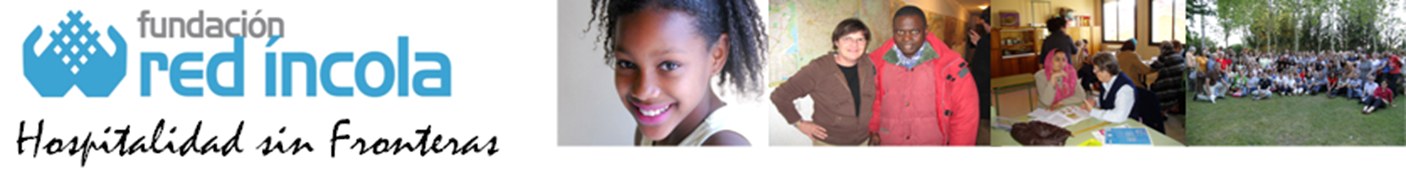 CARACTERÍSTICAS DE LAS PERSONAS CON LAS QUE TRABAJAMOS
¿QUÉ HACEMOS?
Red Íncola cuenta con seis áreas de trabajo:
Atención a 2.800
usuarios
30 personas al día
Más de 70 Nacionalidades diferentes
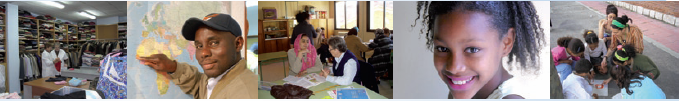 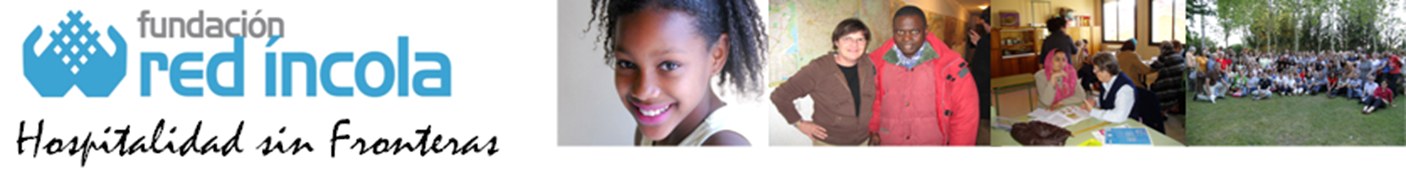 RED ÍNCOLA IMPLICADA CON LAS PERSONAS
Miguel,
Eduardo,
Enrique,
María,
Rosario,
Fátima,
Silvia,
Fernando,
Mª Luisa,
Saray,
Reyes, 
Paco y más…
Marina.
Pesca,
Niorka,
Elena…
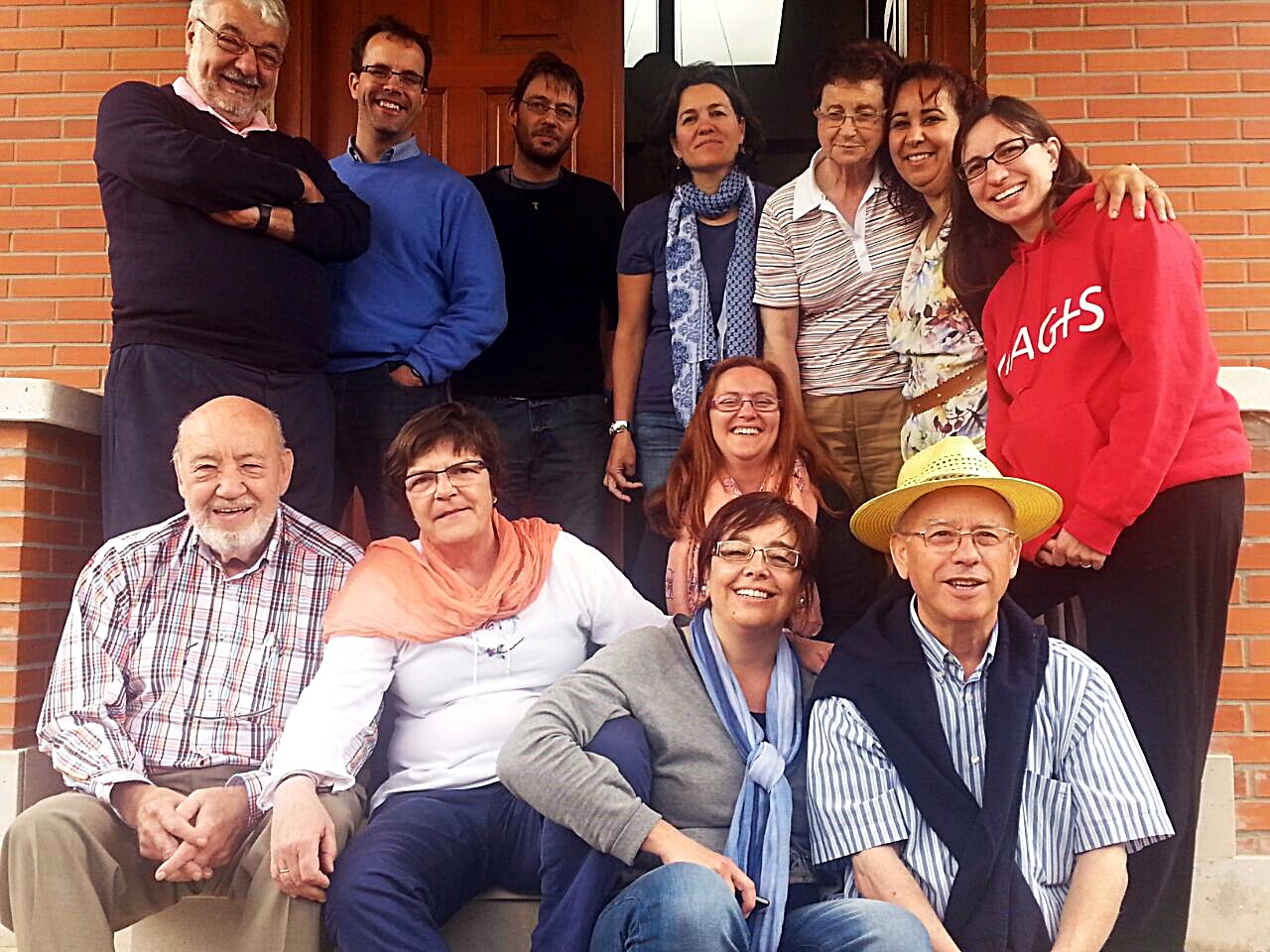 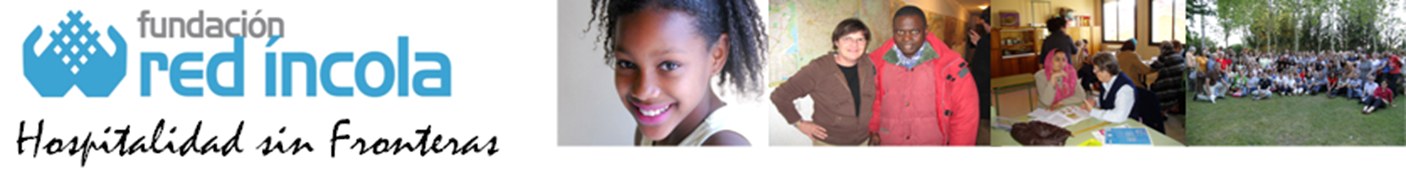 RED ÍNCOLA IMPLICADA CON LAS PERSONAS
NUESTRA FORTALEZA
 VOLUNTARIADO – MOTIVACIÓN
 EL TRABAJO EN RED
 ACOGIDA Y ACOMPAÑAMIENTO
NUESTROS RETOS
 TRABAJO ASISTENCIAL  INCLUSIÓN REAL
 FINANCIACIÓN
 FORMALIZAR Y SENTIR LA RED NACIONAL
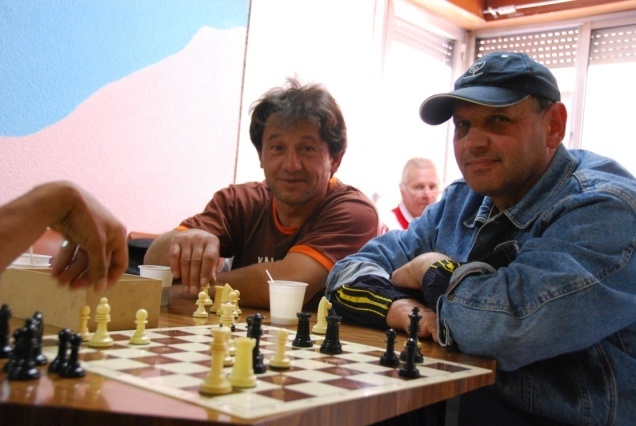 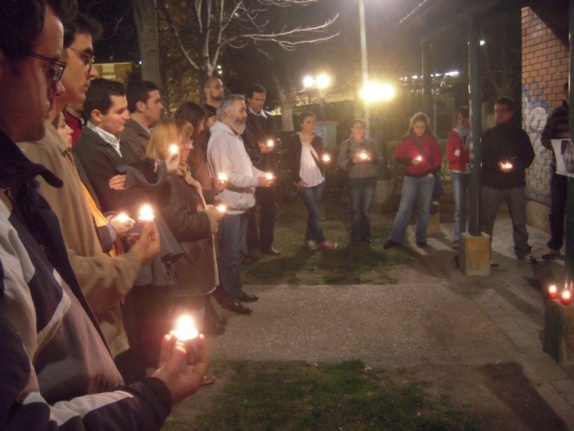 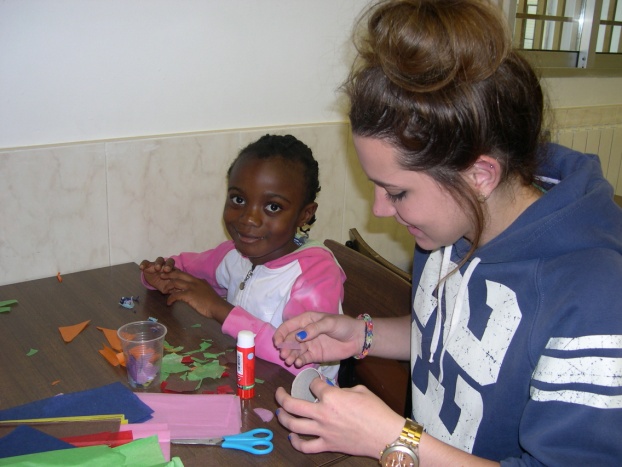 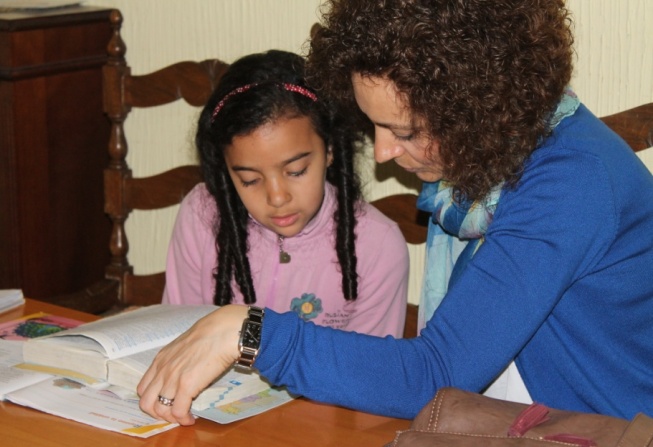 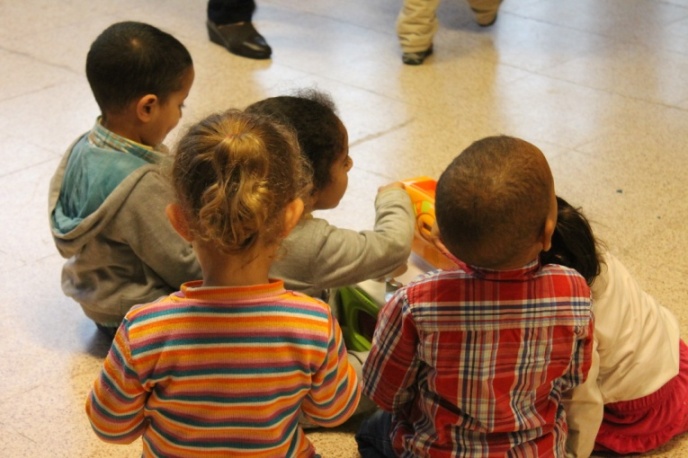 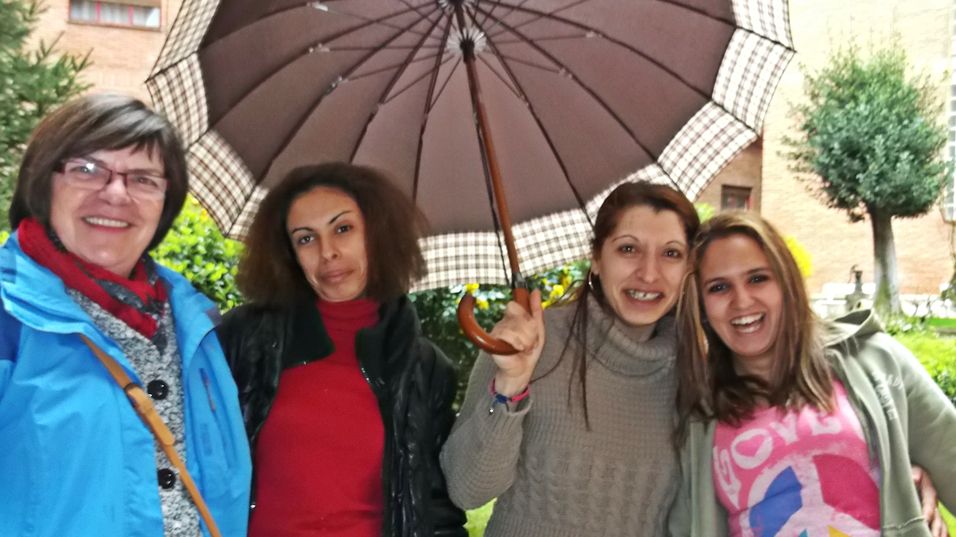 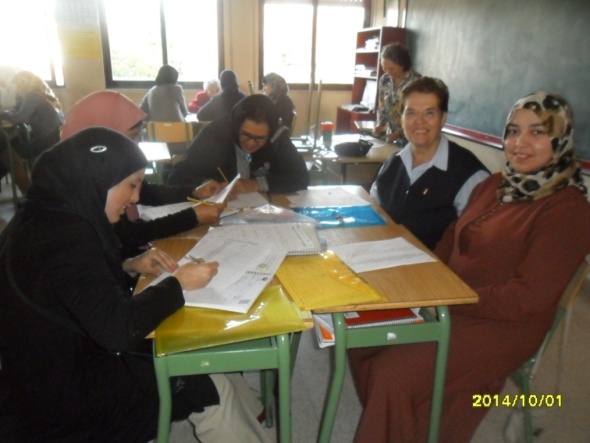 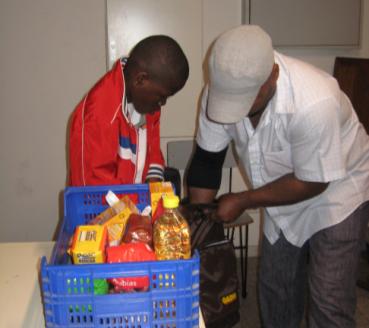 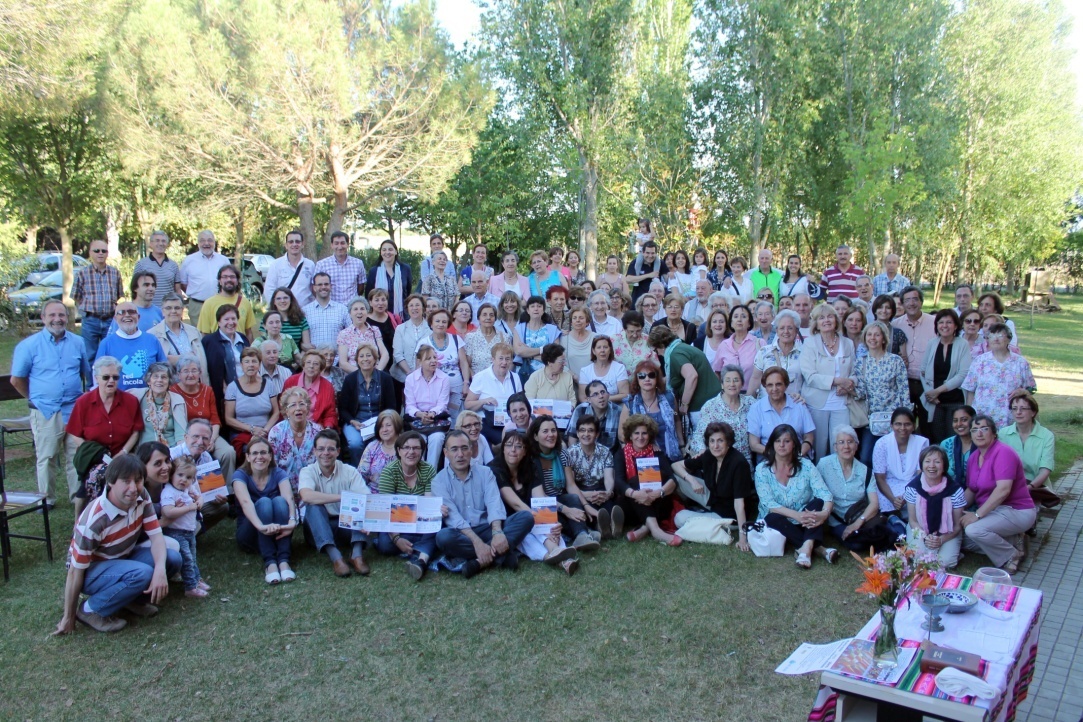 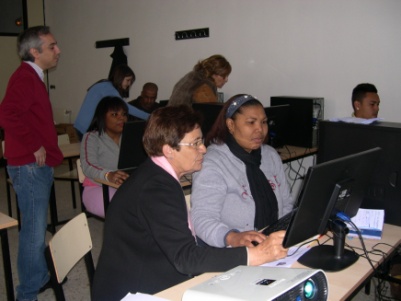 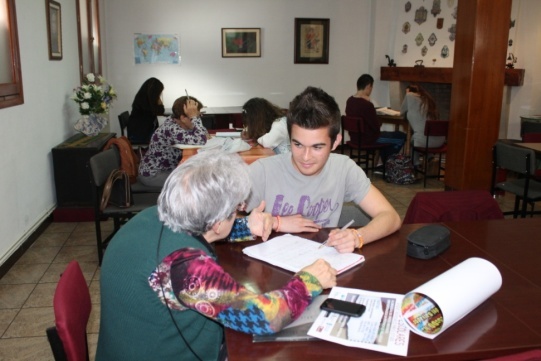 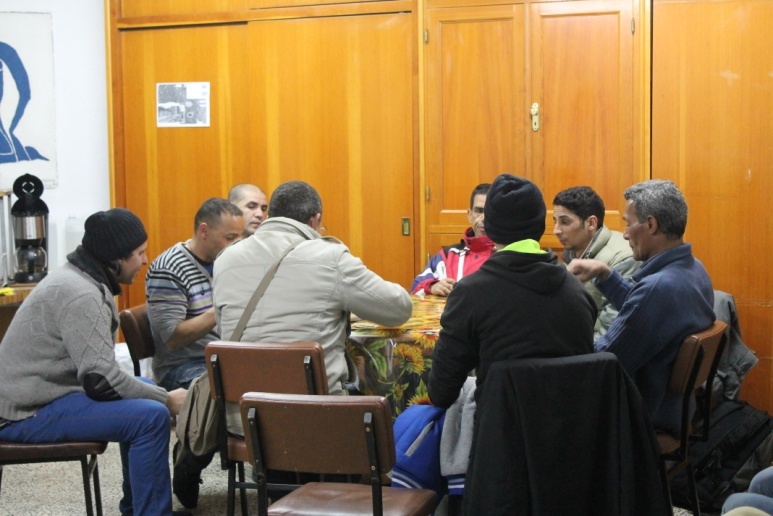 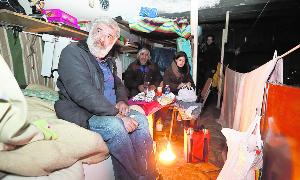 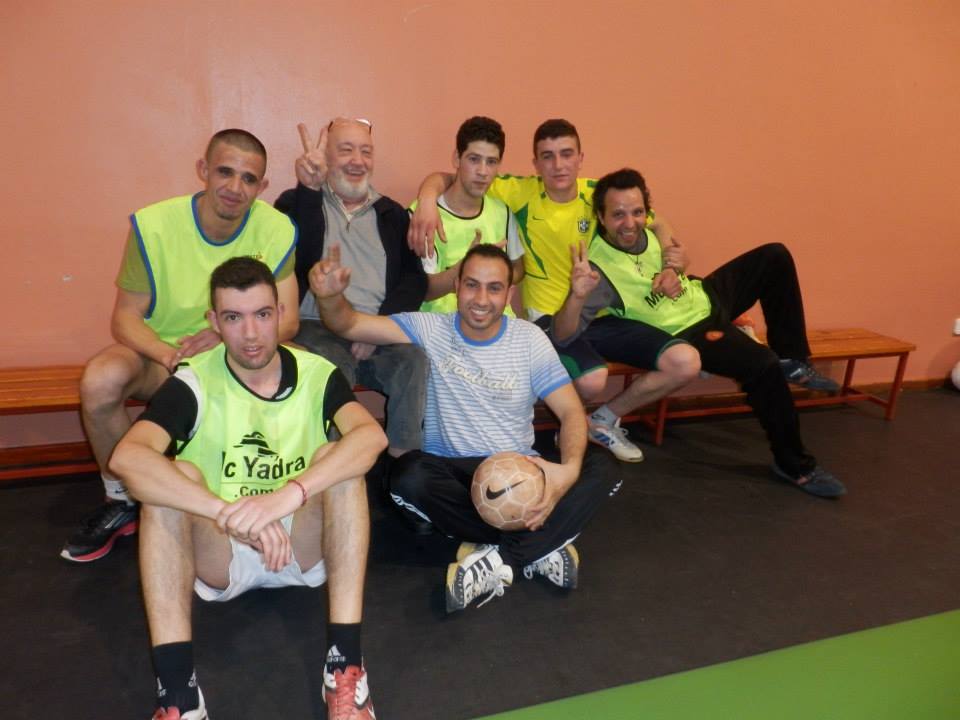 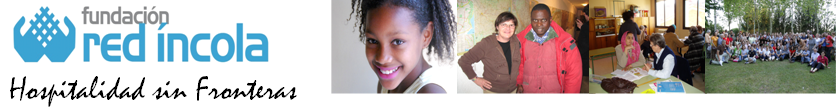 MUCHAS GRACIAS DESDE TODA LA RED
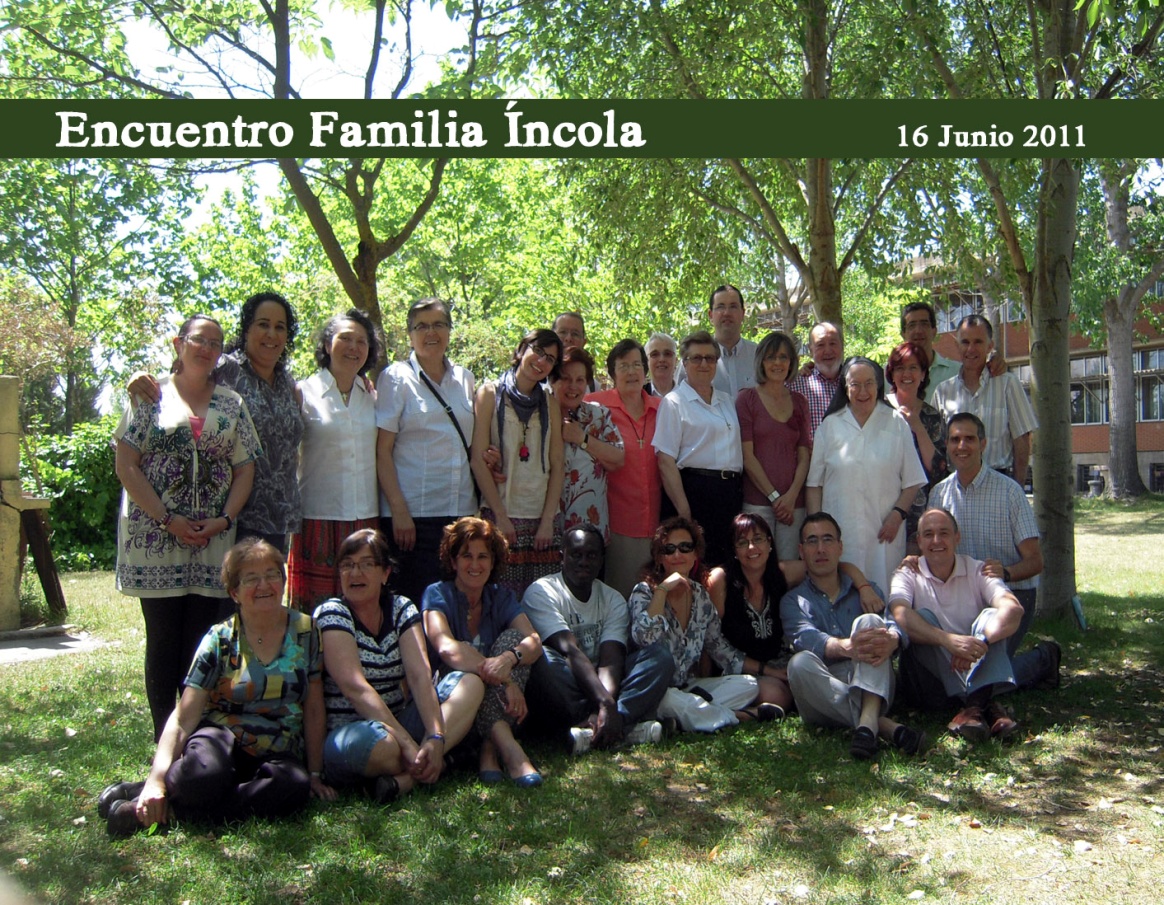